Procedure for Download Contract Note From Our website www.Nirmanbroking.com
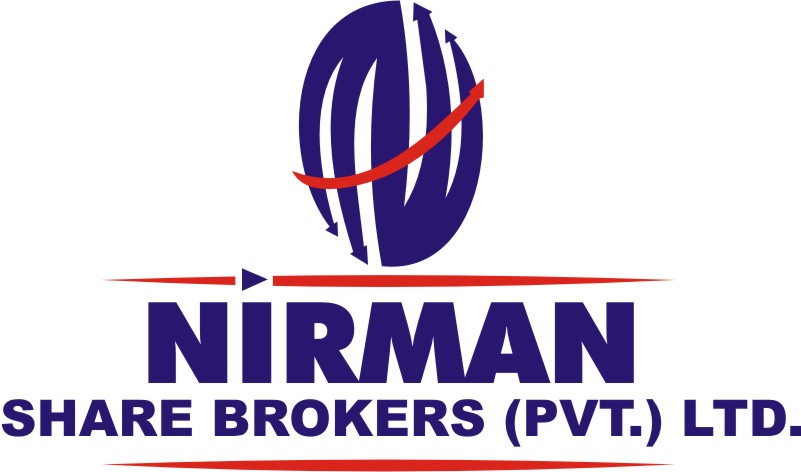 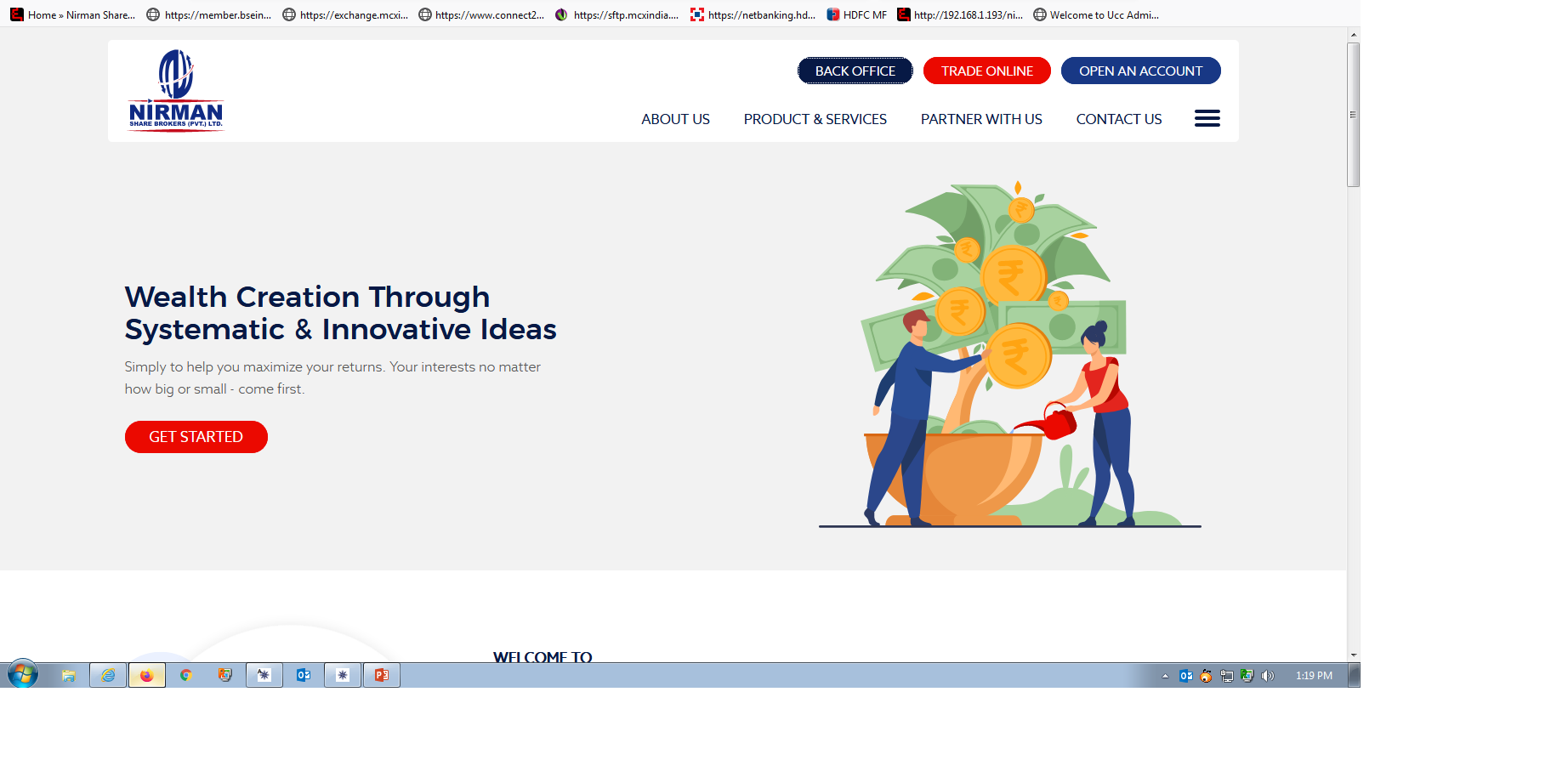 Click Here
Open Client Backoffice
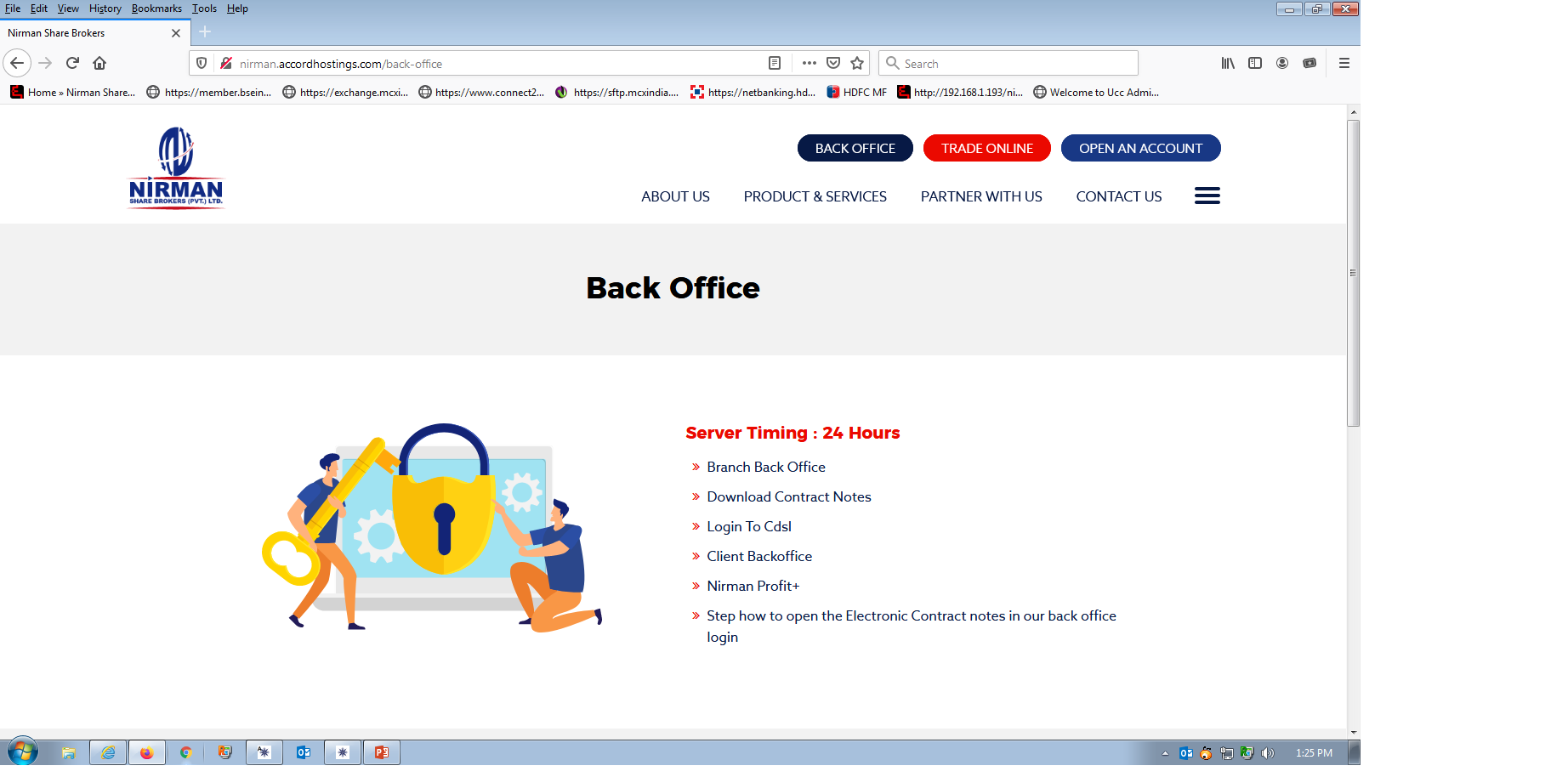 Click Here
Back-office Login
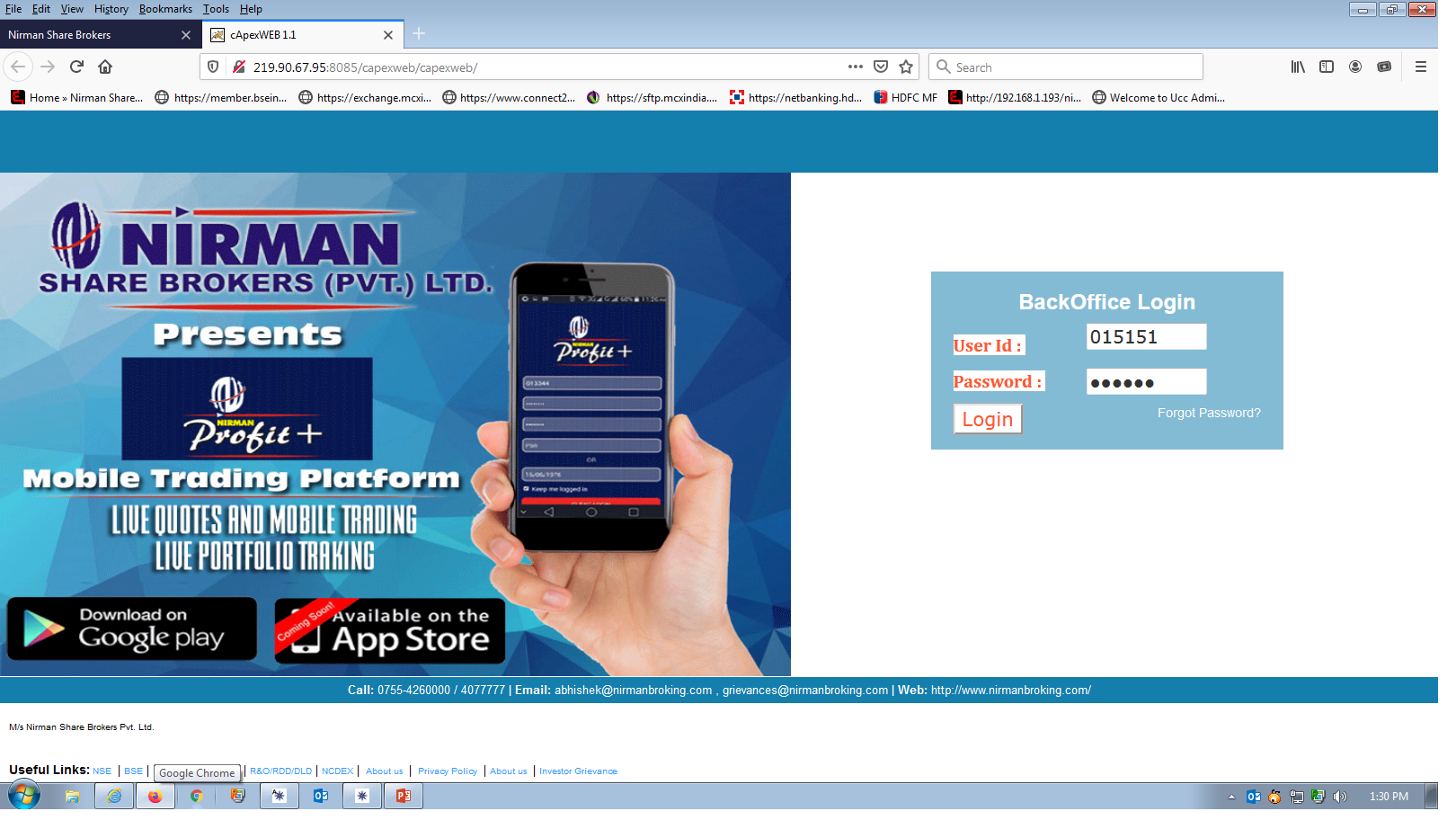 Trading code and Password
Select your option for Download Contract notes
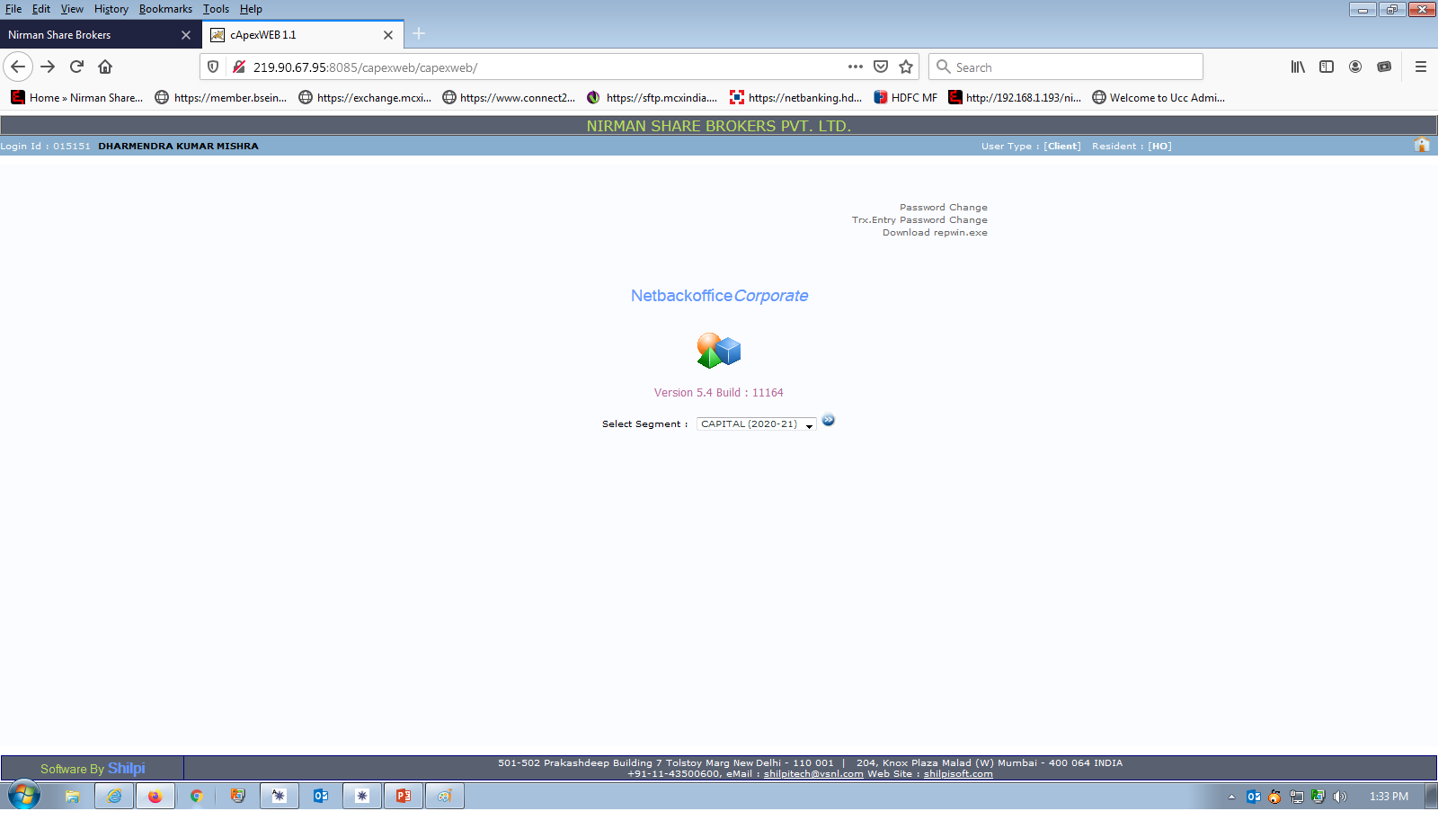 Click here
Please Select the given options and download/view.
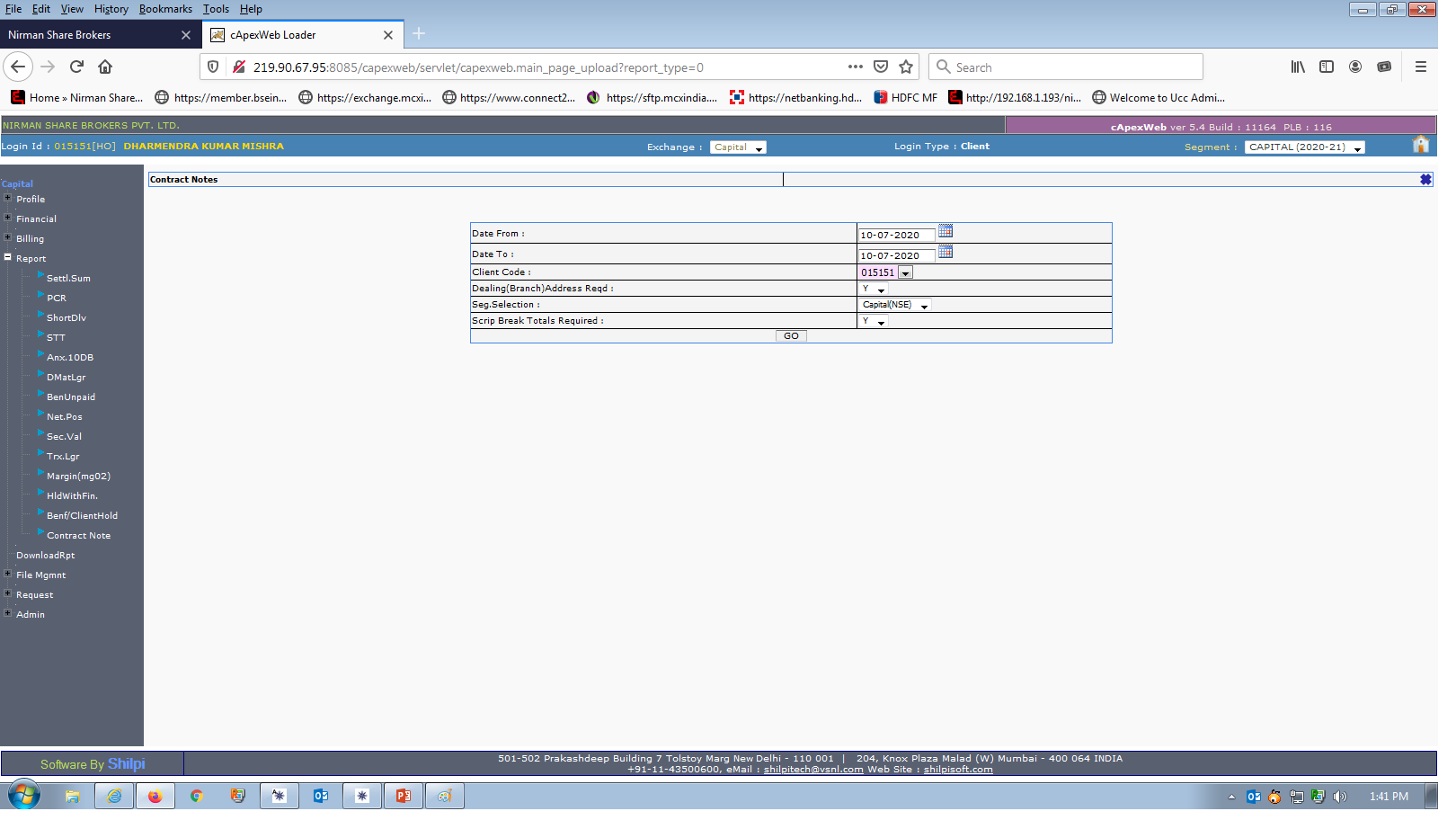 Select Dates  and click on GO
Click on Contract Note
Date wise contract note showing
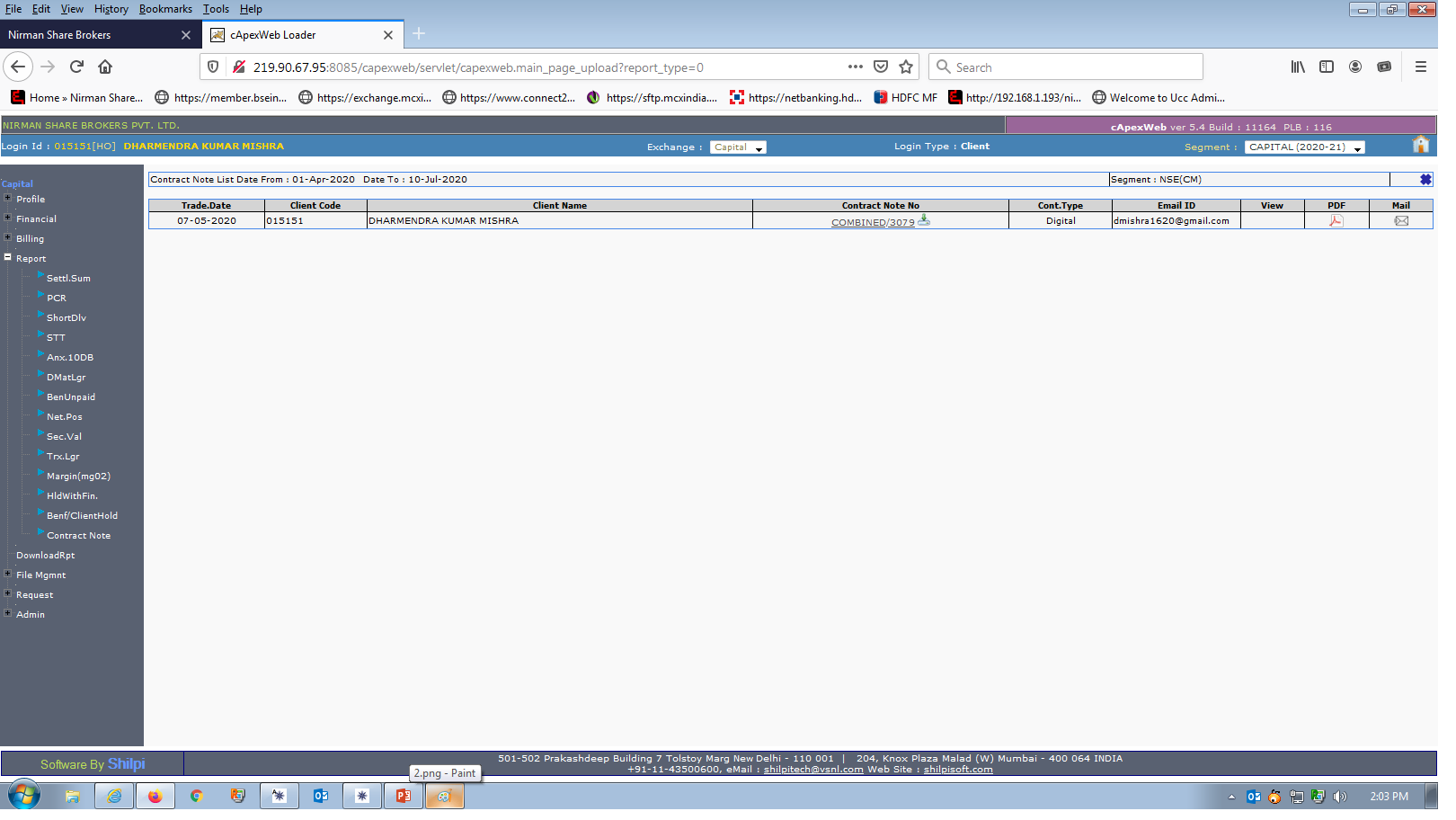 Click of  Down Arrow  for view or download your ECN
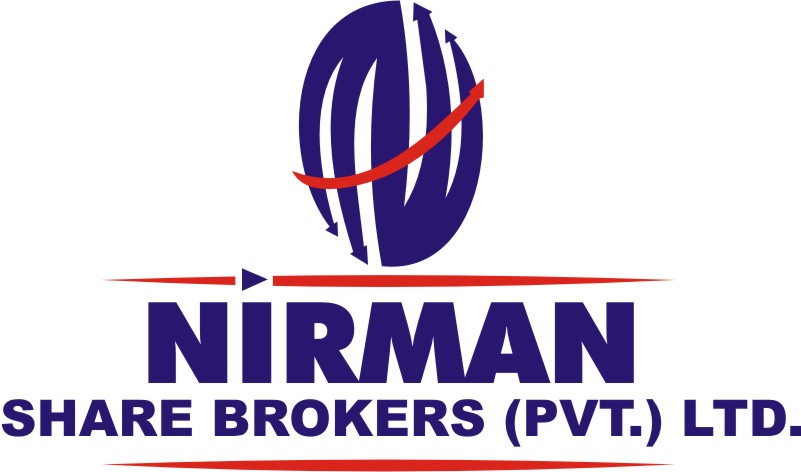 Nirman House, 8 Zone-1, M.P. Nagar Bhopal 462011 (M.P.) Ph:- 0755-4260000, Web: www.nirmanbroking.com  Email :- Info@nirmanbroking.com